Üniversite Kablosuz Ağına Bağlanma Kılavuzu
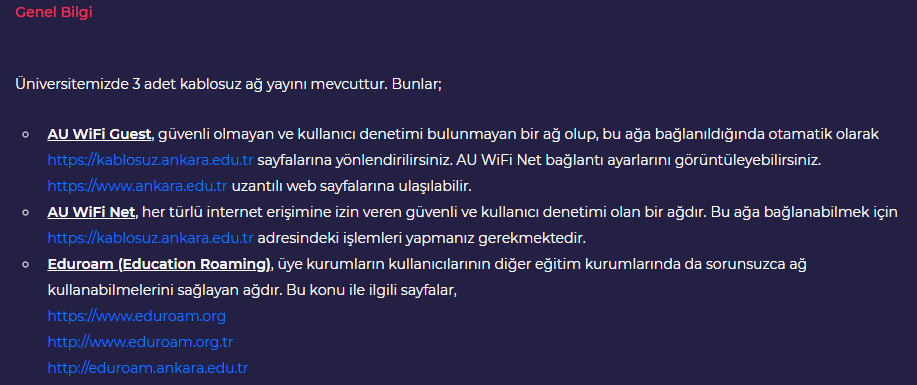 «AU WiFi Guest» ağına bağlanın ve kablosuz.ankara.edu.tr adresine gidip buradaki yönergeleri takip edin.
Daha sonra kullandığınız cihazın yazlım sürümüne uygun kurulum dokümanındaki yönergeleri takip edin. Kullandığınız cihaza göre sertifika dosyası indirmeniz gerekebilir.
Daha sonra kablosuzparola.ankara.edu.tr adresinden şifrenizi oluşturabilirsiniz.
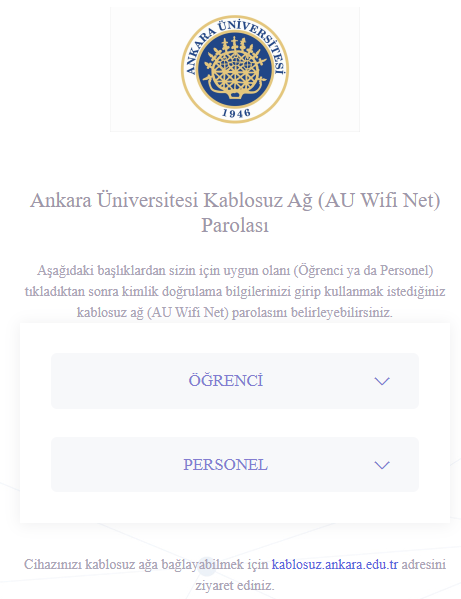